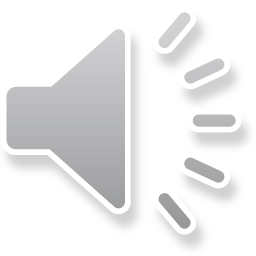 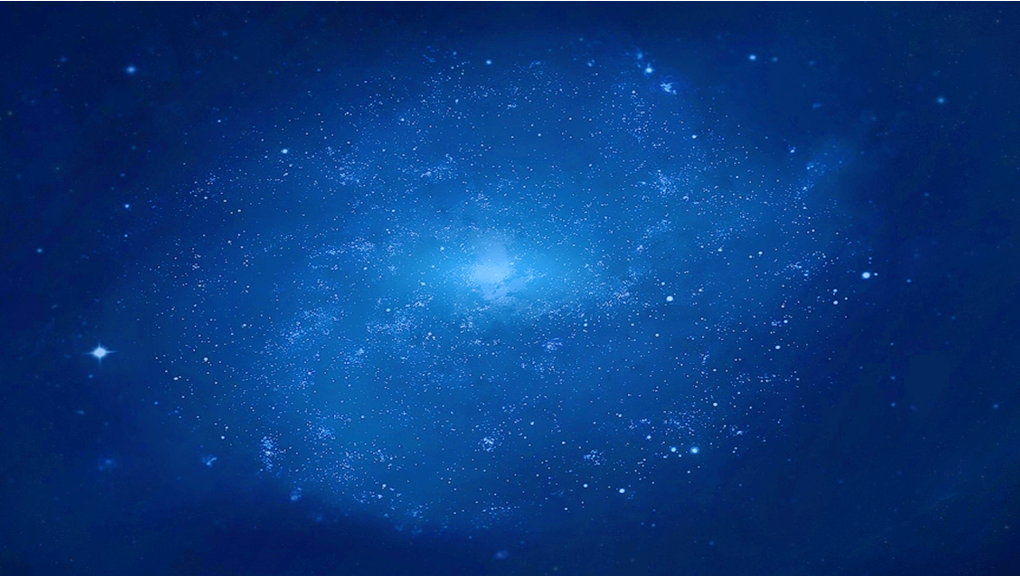 2017
WORK REPORT
工作汇报
[Speaker Notes: 版权声明：300套精品模板商业授权，请联系【锐旗设计】:https://9ppt.taobao.com，专业PPT老师为你解决所有PPT问题！]
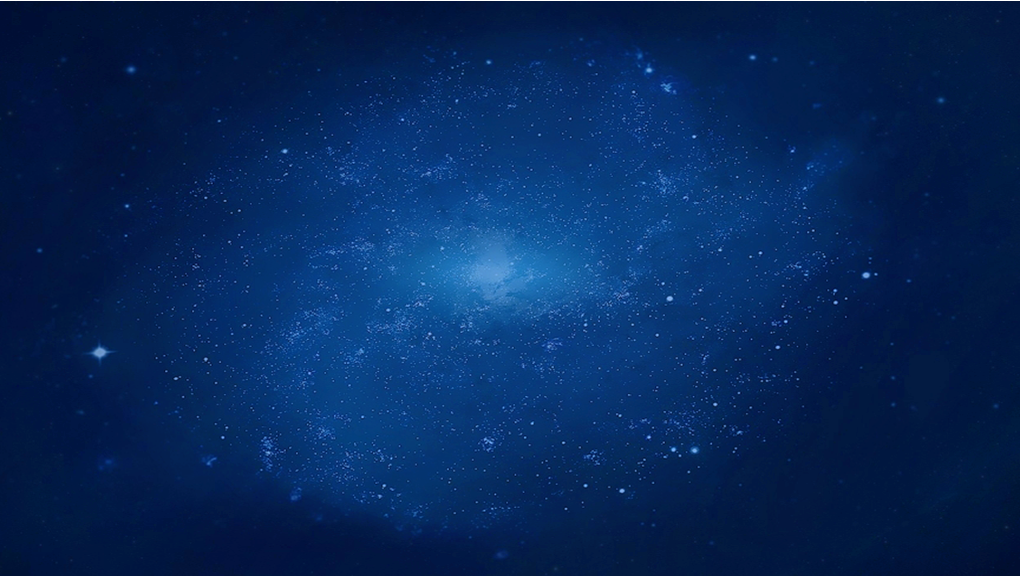 主目录｜OVERVIEW
01
02
03
04
05
OVERVIEW
OVERVIEW
OVERVIEW
OVERVIEW
OVERVIEW
工作概述
完成情况
成果展示
不足/提高
明年计划
您的内容打在这里，或者通过复制您的文本后，在此框中选择粘贴，并选择只保留文字。您的内容打在这里，或者通过复制您的文本后，
[Speaker Notes: 版权声明：300套精品模板商业授权，请联系【锐旗设计】:https://9ppt.taobao.com，专业PPT老师为你解决所有PPT问题！]
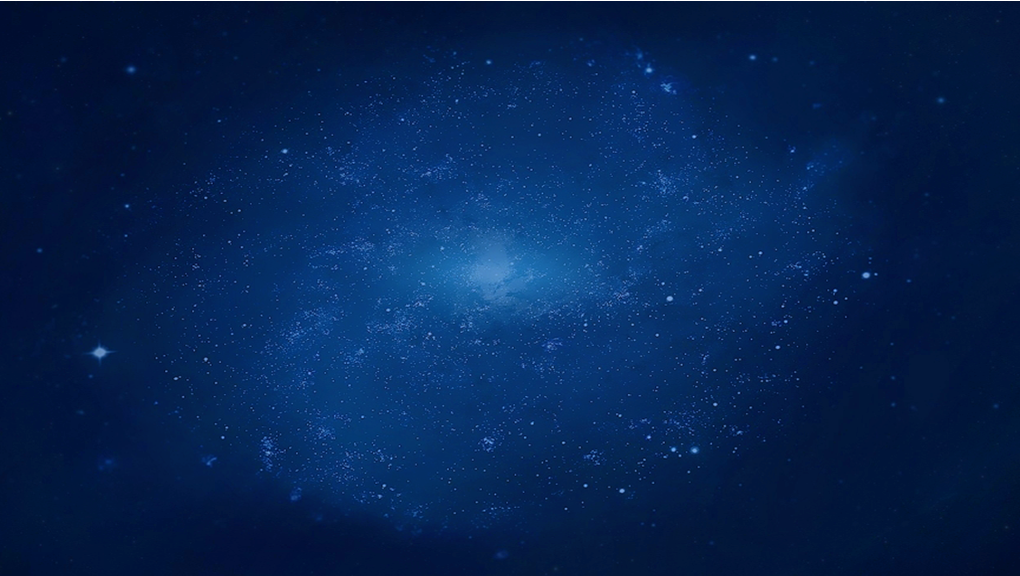 公司名称｜OVERVIEW
您的内容打在这里，或者通过复制您的文本后，在此框中选择粘贴，并选择只保留
FOREWORD
概述前言
您的内容打在这里，或者通过复制您的文本后，在此框中选择粘贴，并选择只保留
FOREWORD
01
工作团队
FOREWORD
您的内容打在这里，或者通过复制您的文本后，在此框中选择粘贴，并选择只保留
重点项目
OVERVIEW
工作概述
FOREWORD
您的内容打在这里，或者通过复制您的文本后，在此框中选择粘贴，并选择只保留
工作进度
FOREWORD
您的内容打在这里，或者通过复制您的文本后，在此框中选择粘贴，并选择只保留
去年相比
[Speaker Notes: 版权声明：300套精品模板商业授权，请联系【锐旗设计】:https://9ppt.taobao.com，专业PPT老师为你解决所有PPT问题！]
前言概述｜OVERVIEW
BRIEF CONTENT
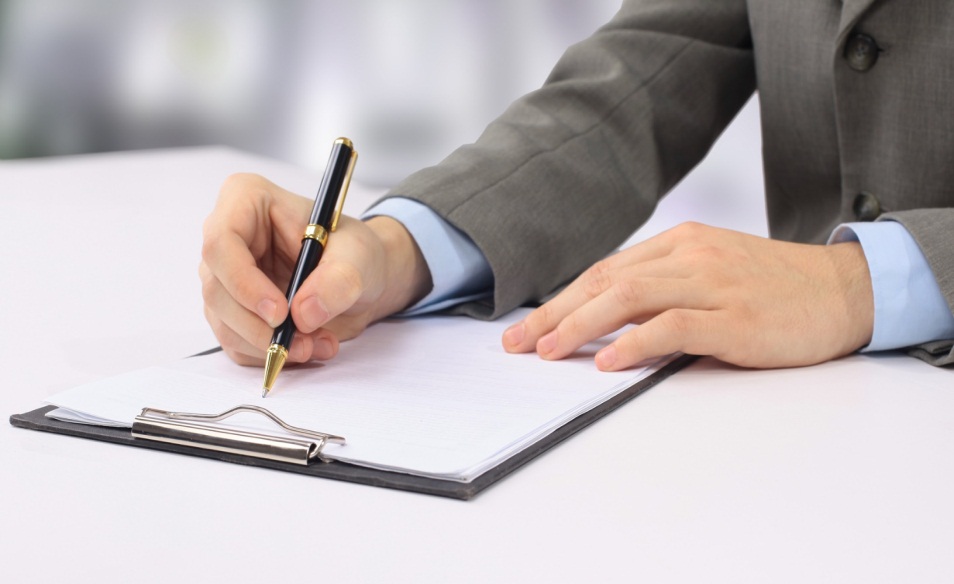 简述内容
您的内容打在这里，或者通过复制您的文本后，在此框中选择粘贴，并选择只保留文字。您的内容打在这里，或者通过复制您的文本后，

在此框中选择粘贴，并选择只保留文字。您的内容打在这里，或者通过复制您的文本后，在此框中选择粘贴，并选择只保留文字。

您的内容打在这里，或者通过复制您的文本后，在此框中选择粘贴，并选择只保留文字。
Read more
您的内容打在这里，或者通过复制您的文本后，在此框中选择粘贴，并选择只保留文字。或者通过复制您的文本后，在此框中选择粘贴
[Speaker Notes: 版权声明：300套精品模板商业授权，请联系【锐旗设计】:https://9ppt.taobao.com，专业PPT老师为你解决所有PPT问题！]
工作团队｜OVERVIEW
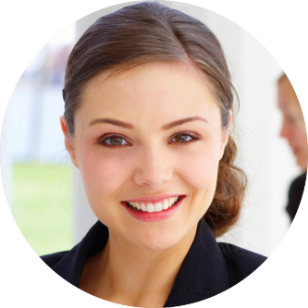 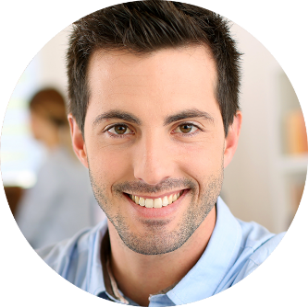 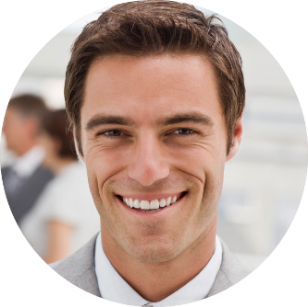 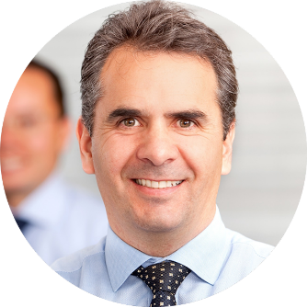 Shasya Geboyz
Mariyah Brons
Karlcy Zoniec
James Rodriguest
{ Web design }
{ Web design }
{ Web design }
{ Web design }
添加标题
添加标题
添加标题
添加标题
添加你的饿内容文字，添加你的饿内容文字，添加你的饿我
添加你的饿内容文字，添加你的饿内容文字，添加你的饿我
添加你的饿内容文字，添加你的饿内容文字，添加你的饿我
添加你的饿内容文字，添加你的饿内容文字，添加你的饿我
重点项目｜OVERVIEW
项目二
项目一
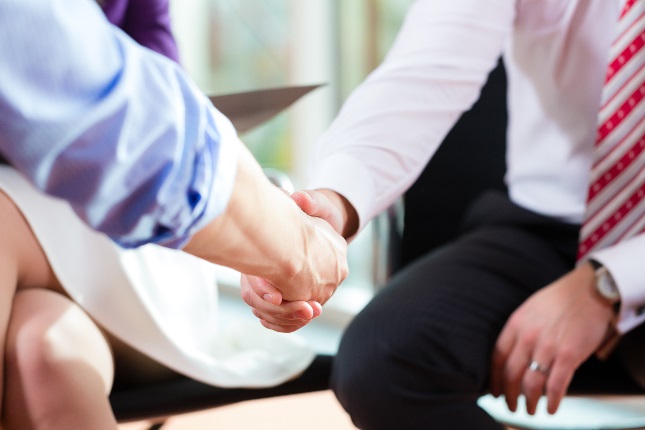 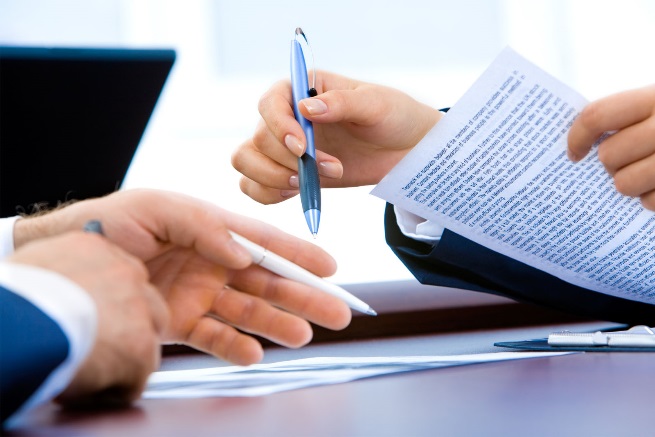 重点一
重点二
您的内容打在这里，或者通过复制您的文本后，在此框中
选择粘贴，并选择只保留文字。
您的内容打在这里，或者通过复制您的文本后，在此框中
选择粘贴，并选择只保留文字。
[Speaker Notes: 版权声明：300套精品模板商业授权，请联系【锐旗设计】:https://9ppt.taobao.com，专业PPT老师为你解决所有PPT问题！]
重点项目｜OVERVIEW
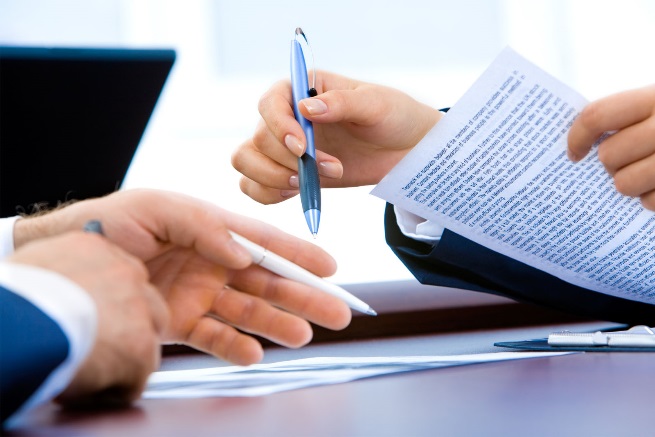 添加你的饿内容文字，添加你的饿内容文字，添加你的饿内容文字
75%
项目一
您的内容打在这里，或者通过复制您的文本后，在此框中选择粘贴，并选择只保留文字。您的内容打在这里，或者通过复制您的文本后，

在此框中选择粘贴，并选择只保留文字。您的内容打在这里，或者通过复制您的文本后，在此框中选择粘贴，并选择只保留文字。

您的内容打在这里，或者通过复制您的文本后，在此框中选择粘贴，并选择只保留文字。
重点项目｜OVERVIEW
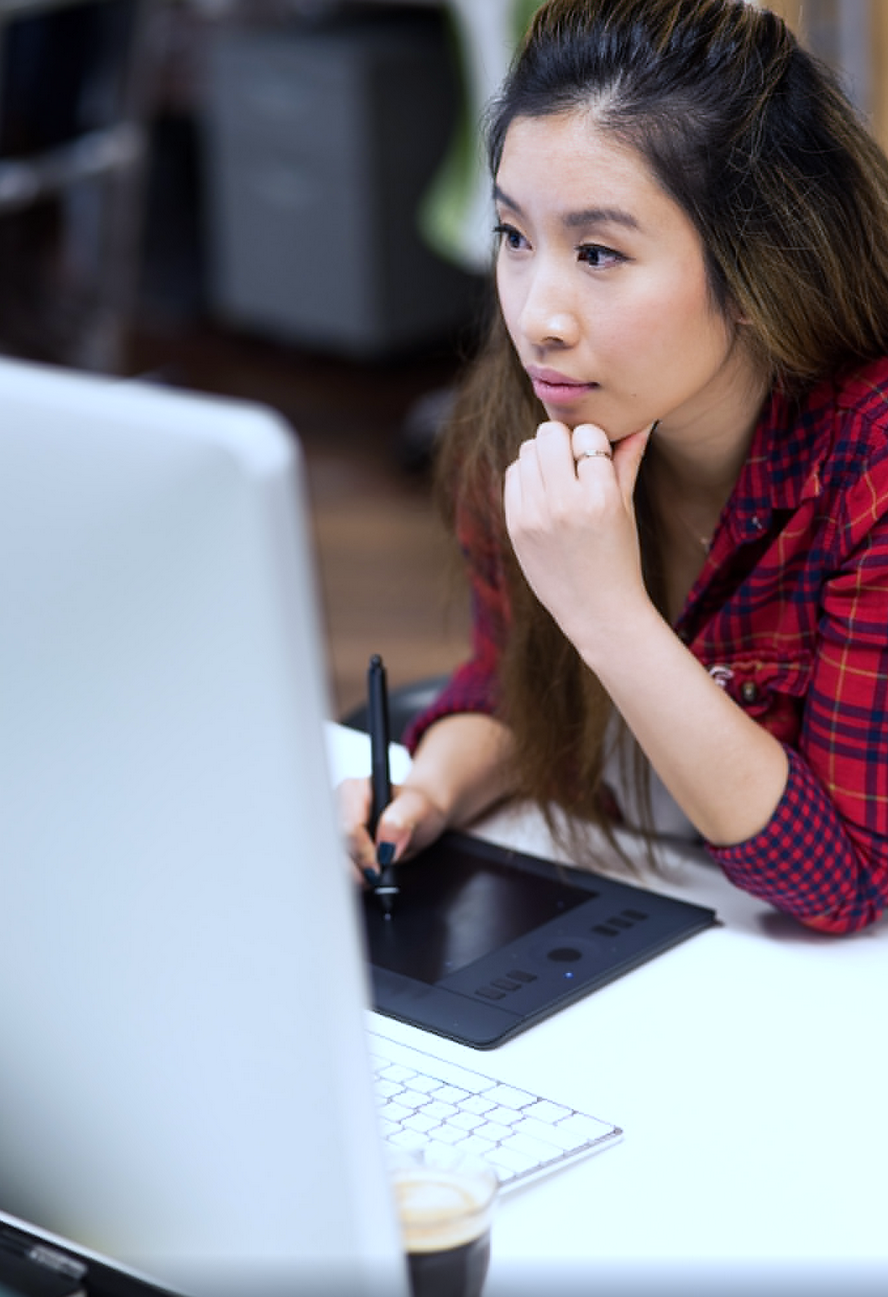 添加你的饿内容文字，添加你的饿内容文字，添加你的饿内容文字
75%
项目一
您的内容打在这里，或者通过复制您的文本后，在此框中选择粘贴，并选择只保留文字。您的内容打在这里，或者通过复制您的文本后，

在此框中选择粘贴，并选择只保留文字。您的内容打在这里，或者通过复制您的文本后，在此框中选择粘贴，并选择只保留文字。

您的内容打在这里，或者通过复制您的文本后，在此框中选择粘贴，并选择只保留文字。
去年相比｜OVERVIEW
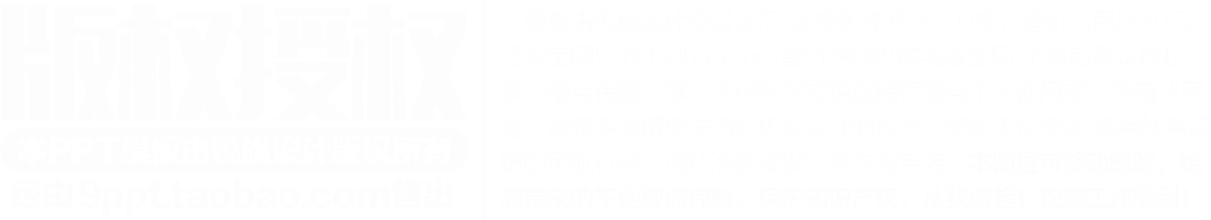 100
100
92%
92%
80
80
75%
78%
62%
67%
60
60
40
40
55%
48%
20
20
-
-
2015
2014
0
0
-
-
标 题
标 题
标 题
标 题
标 题
标 题
标 题
标 题
-
-
-
-
您的内容打在这里，或者通过复制您的文本后，在此框中
选择粘贴，并选择只保留文字。
您的内容打在这里，或者通过复制您的文本后，在此框中
选择粘贴，并选择只保留文字。
-
-
[Speaker Notes: 版权声明：300套精品模板商业授权，请联系【锐旗设计】:https://9ppt.taobao.com，专业PPT老师为你解决所有PPT问题！]
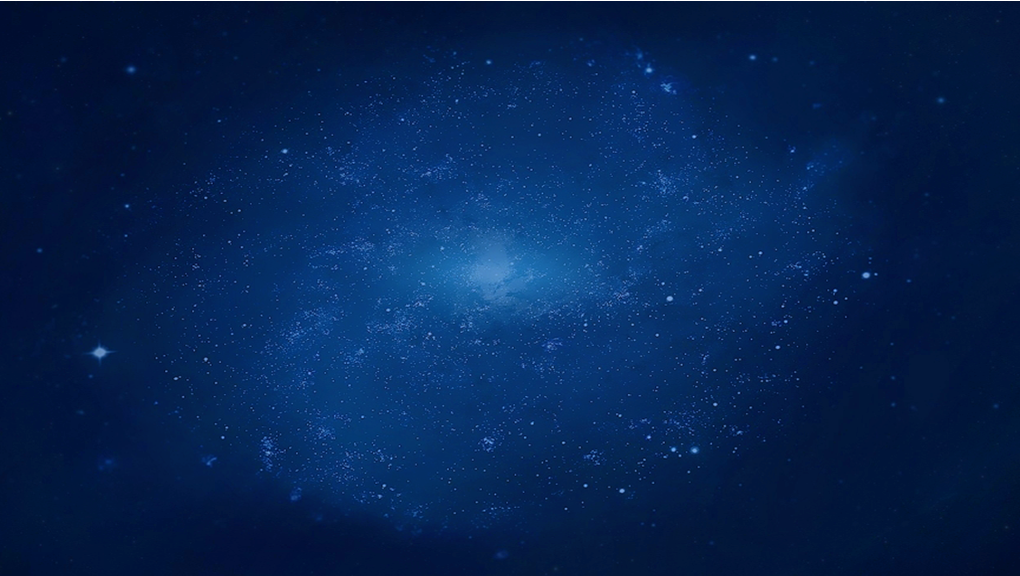 公司名称｜OVERVIEW
您的内容打在这里，或者通过复制您的文本后，在此框中选择粘贴，并选择只保留
FOREWORD
完成概述
您的内容打在这里，或者通过复制您的文本后，在此框中选择粘贴，并选择只保留
FOREWORD
02
周期完成
FOREWORD
您的内容打在这里，或者通过复制您的文本后，在此框中选择粘贴，并选择只保留
月计划完成
OVERVIEW
完成情况
FOREWORD
您的内容打在这里，或者通过复制您的文本后，在此框中选择粘贴，并选择只保留
季度完成
FOREWORD
您的内容打在这里，或者通过复制您的文本后，在此框中选择粘贴，并选择只保留
总体完成
[Speaker Notes: 版权声明：300套精品模板商业授权，请联系【锐旗设计】:https://9ppt.taobao.com，专业PPT老师为你解决所有PPT问题！]
完成内容｜OVERVIEW
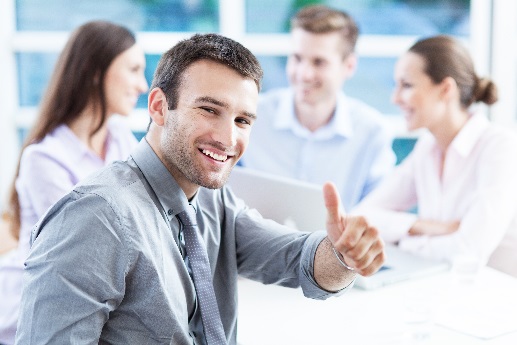 添加你的饿内容文字，添加你的饿内容文字，添加你的饿内容文字添加你的饿内容文字，添加你的饿内容文字，添加你的饿

添加你的饿内容文字，添加你的饿内容文字，添加你的饿内容文字添加你的饿内容文字，添加你的饿内容文字，添加你的饿
补充说明
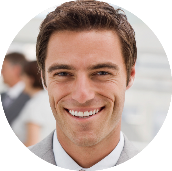 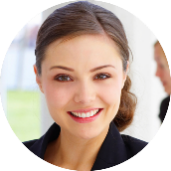 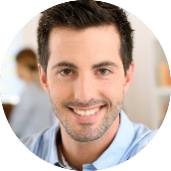 说明概述
Description Overview
添加你的饿内容文字，添加你的饿内容文字，添加你的饿内容文字添加你的饿内容文字，添加你的饿内容文字，添加你的饿添加你的饿内容文字，添加你的饿内容文字，添加你的饿内容文字添加你的饿内容文字，添加你的饿内容文字，添加你的饿
添加你的饿内容文字，添加你的饿内容文字，添加你的饿内容文字添加你的饿内容文字，添加你的饿内容文字，添加你的饿
[Speaker Notes: 版权声明：300套精品模板商业授权，请联系【锐旗设计】:https://9ppt.taobao.com，专业PPT老师为你解决所有PPT问题！]
周期完成｜OVERVIEW
100
80
60
周期
添加你的饿内容文字，添加你的饿内容文字，添加你的饿内容文字添加你的饿内容文字，添加你的饿内容文字，添加你的饿
添加你的饿内容文字，添加你的饿内容文字，添加你的饿内容文字添加你的饿内容文字，添加你的饿内容文字，添加你的饿
添加你的饿内容文字，添加你的饿内容文字，添加你的饿内容文字添加你的饿内容文字，添加你的饿内容文字，添加你的饿
添加你的饿内容文字，添加你的饿内容文字，添加你的饿内容文字添加你的饿内容文字，添加你的饿内容文字，添加你的饿
40
周期
周期
20
周期分析
-
周期
0
-
-
-
标 题
标 题
标 题
标 题
-
[Speaker Notes: 版权声明：300套精品模板商业授权，请联系【锐旗设计】:https://9ppt.taobao.com，专业PPT老师为你解决所有PPT问题！]
计划完成｜OVERVIEW
周期完成
90%
75%
85%
95%
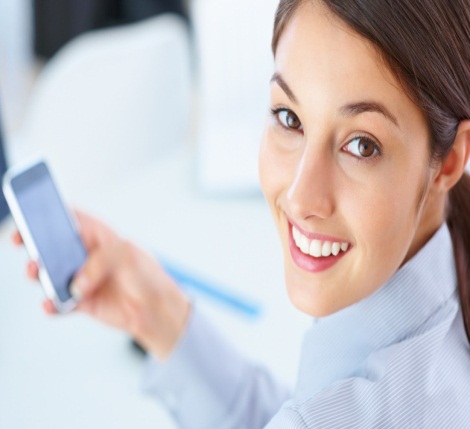 周期完成
添加你的饿内容文字，添加你的饿内容文字，添加你的饿内容文字添加你的饿内容文字，添加你的饿内容文字，添加你的饿内容文字，添加你的饿内容文字，添加你的饿内容文字，
周期完成
Registration

添加你的饿内容文字，添加你的饿内容文字，添加你的饿内容文字添加你的饿内容文字，添加你的饿内容文字，
周期完成
75%
in  2015
in  2015
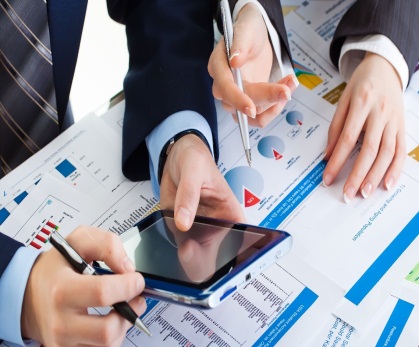 添加你的饿内容文字，添加你的饿内容文字，添加你的饿内容文字添加你的饿内容文字，添加你的饿内容文字，添加你的饿内容文字，添加你的饿内容文字，添加你的饿内容文字，
季度完成｜OVERVIEW
90%
75%
第三季度
添加你的饿内容文字，添加你的饿内容文字，添加你的饿
添加你的饿内容文字，添加你的饿内容文字，添加你的饿
第一季度
80%
60%
第二季度
第四季度
添加你的饿内容文字，添加你的饿内容文字，添加你的饿内容文字添加你的饿内容文字，添加你的饿内容文字，添加你的饿
添加你的饿内容文字，添加你的饿内容文字，添加你的饿
添加你的饿内容文字，添加你的饿内容文字，添加你的饿
75%
90%
季度完成
季度总结
季度完成
完成情况｜OVERVIEW
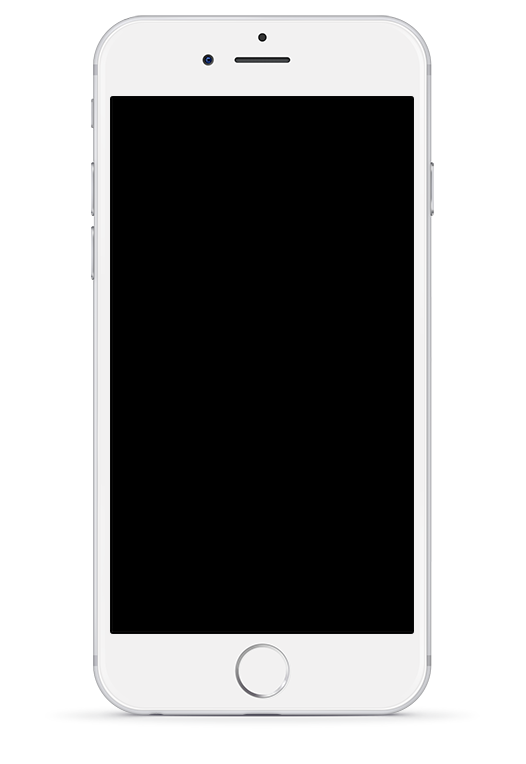 季度总结
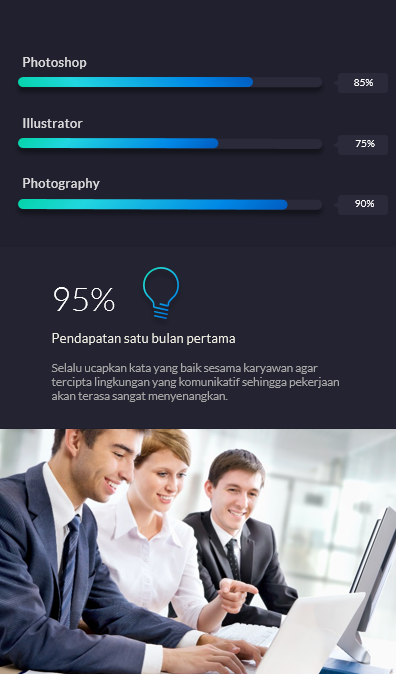 您的内容打在这里，或者通过复制您的文本后，在此框中选择粘贴，并选择只保留文字。您的内容打在这里，或者通过复制您的文本后，

在此框中选择粘贴，并选择只保留文字。您的内容打在这里，或者通过复制您的文本后，在此框中选择粘贴，并选择只保留文字。
60%
75%
80%
90%
[Speaker Notes: 版权声明：300套精品模板商业授权，请联系【锐旗设计】:https://9ppt.taobao.com，专业PPT老师为你解决所有PPT问题！]
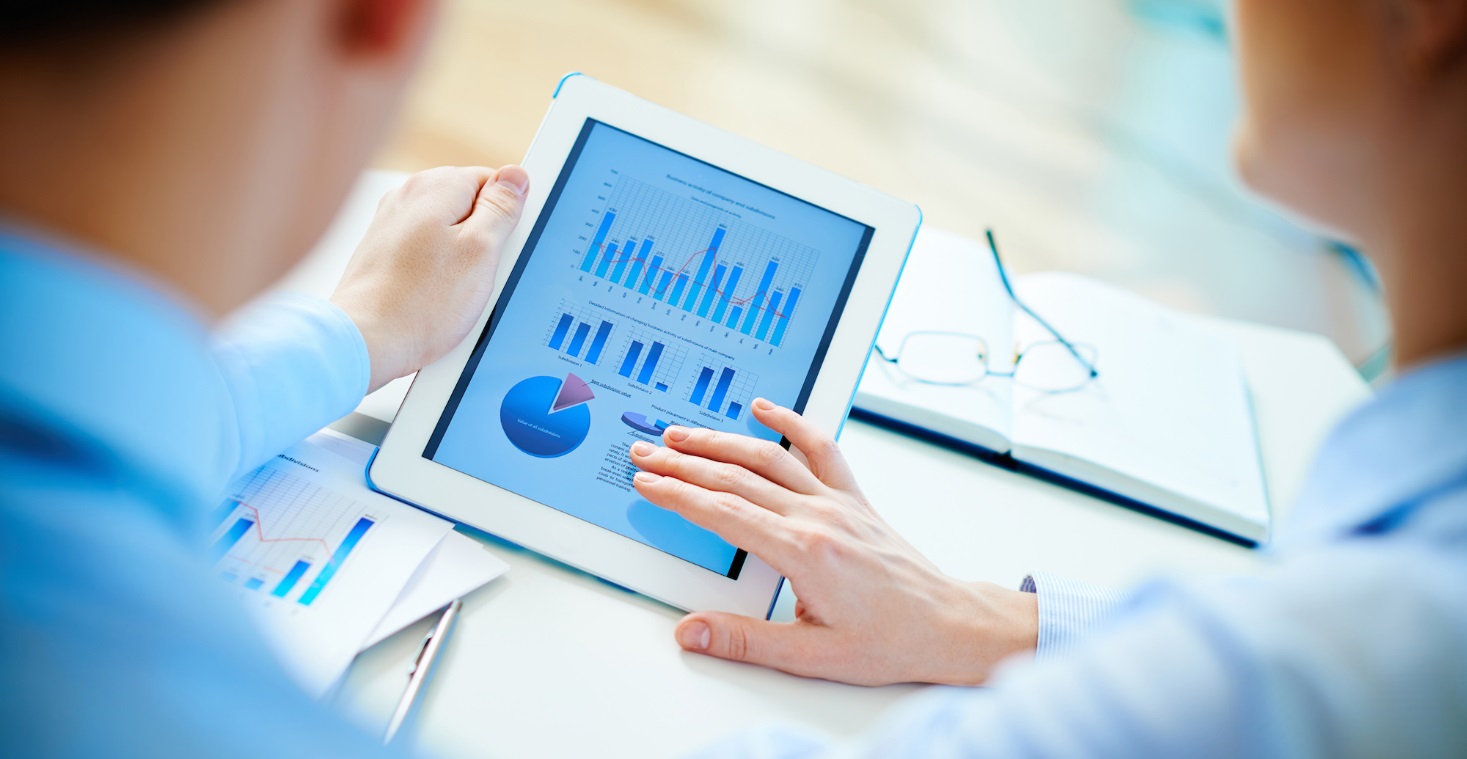 总体完成｜OVERVIEW
添加标题
添加标题
添加标题
添加你的饿内容文字，添加你的饿内容文字，添加你的饿
添加你的饿内容文字，添加你的饿内容文字，添加你的饿
添加你的饿内容文字，添加你的饿内容文字，添加你的饿
一般
优秀
良好
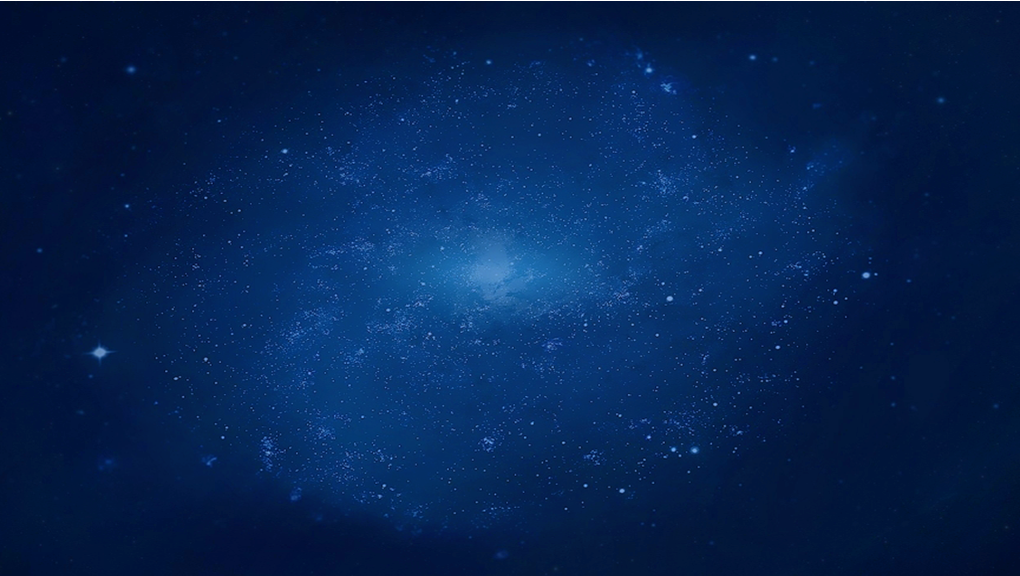 公司名称｜OVERVIEW
您的内容打在这里，或者通过复制您的文本后，在此框中选择粘贴，并选择只保留
FOREWORD
工作过程
您的内容打在这里，或者通过复制您的文本后，在此框中选择粘贴，并选择只保留
FOREWORD
03
存在问题
FOREWORD
您的内容打在这里，或者通过复制您的文本后，在此框中选择粘贴，并选择只保留
解决方法
OVERVIEW
过程与展示
FOREWORD
您的内容打在这里，或者通过复制您的文本后，在此框中选择粘贴，并选择只保留
完成展示
FOREWORD
您的内容打在这里，或者通过复制您的文本后，在此框中选择粘贴，并选择只保留
提升利益
完成过程｜OVERVIEW
01
02
03
04
添加标题
添加标题
添加标题
添加标题
添加你的饿内容文字，添加你的饿内容文字，添加你的饿
添加你的饿内容文字，添加你的饿内容文字，添加你的饿
添加你的饿内容文字，添加你的饿内容文字，添加你的饿
添加你的饿内容文字，添加你的饿内容文字，添加你的饿
存在问题｜OVERVIEW
添加标题
添加标题
添加标题
添加标题
添加你的饿内容文字，添加你的饿内容文字，添加你的饿
添加你的饿内容文字，添加你的饿内容文字，添加你的饿
添加你的饿内容文字，添加你的饿内容文字，添加你的饿
添加你的饿内容文字，添加你的饿内容文字，添加你的饿
解决方法｜OVERVIEW
添加标题
添加你的饿内容文字，添加你的饿内容文字，添加你的饿
添加标题
添加标题
添加标题
添加你的饿内容文字，添加你的饿内容文字，添加你的饿
添加你的饿内容文字，添加你的饿内容文字，添加你的饿
添加你的饿内容文字，添加你的饿内容文字，添加你的饿
[Speaker Notes: 版权声明：300套精品模板商业授权，请联系【锐旗设计】:https://9ppt.taobao.com，专业PPT老师为你解决所有PPT问题！]
解决方法｜OVERVIEW
Add Content
添加内容
添加标题
在此框中选择粘贴，并选择只保留文字。您的内
容打在这里，或者通过复制您的文本后，在此框
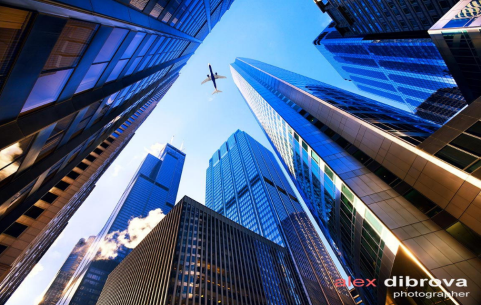 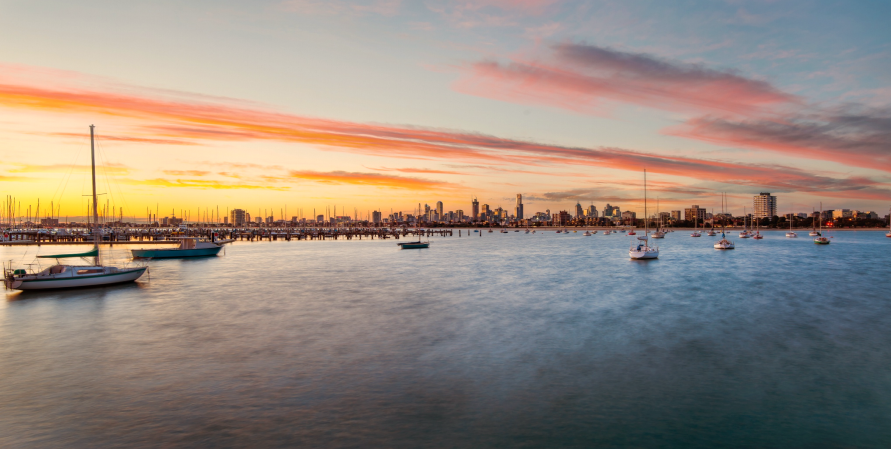 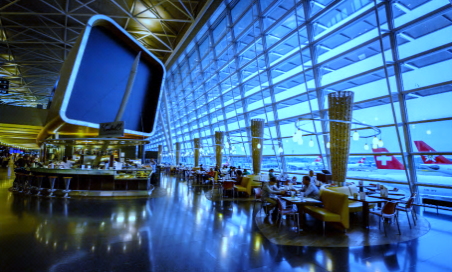 85%
Add Content
添加内容
在此框中选择粘贴，并选择只保留文字。您的内
容打在这里，或者通过复制您的文本后，在此框
您的内容打在这里，或者通过复制您的文本后，在此框中选择粘贴，并选择只保留文字。您的内容打在这里，或者通过复制您的文本后，
99%
[Speaker Notes: 版权声明：300套精品模板商业授权，请联系【锐旗设计】:https://9ppt.taobao.com，专业PPT老师为你解决所有PPT问题！]
提升利益｜OVERVIEW
Add Content
添加内容
您的内容打在这里，或者通过复制您的文本后，在此框中选择粘贴，并选择只保留文字。您的内容打在这里，或者通过复制您的文本后，
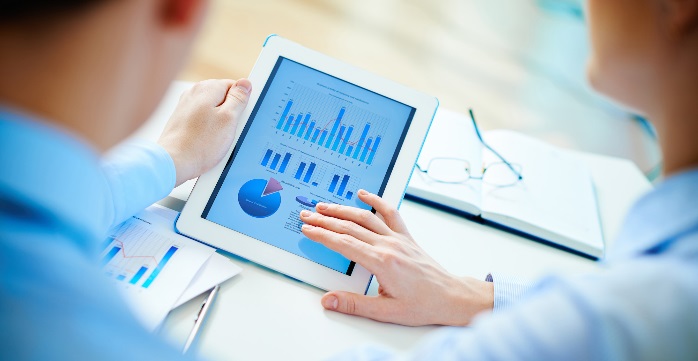 添加内容
1.857
3.254
85%
添加内容
Succes Info
Sales Info
75%
Denim lorem ipsum senyum wester
Quist station nostrud exerti
Denim lorem ipsum senyum wester
Quist station nostrud exerti
添加内容
90%
添加内容
80%
提升利益｜OVERVIEW
周期完成
90%
75%
85%
95%
周期完成
76%
周期完成
添加标题

添加你的饿内容文字，添加你的饿内容文字，添加你的饿内容文字添加你的饿内容文字，添加你的饿内容文字，
62%
周期完成
75%
45%
28%
C
A
B
D
添加标题
添加标题
添加标题
添加标题
[Speaker Notes: 版权声明：300套精品模板商业授权，请联系【锐旗设计】:https://9ppt.taobao.com，专业PPT老师为你解决所有PPT问题！]
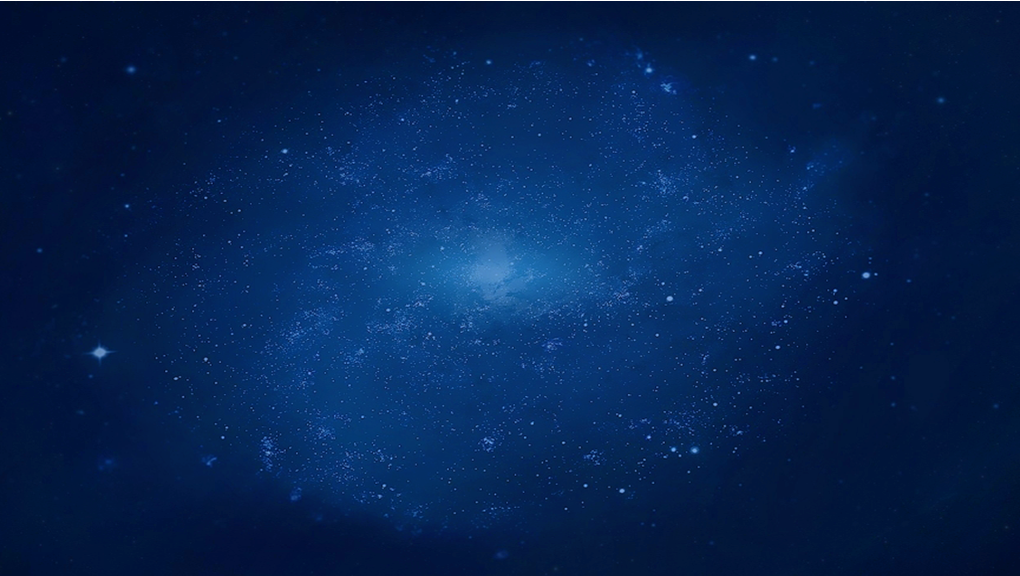 公司名称｜OVERVIEW
您的内容打在这里，或者通过复制您的文本后，在此框中选择粘贴，并选择只保留
FOREWORD
不足之处
您的内容打在这里，或者通过复制您的文本后，在此框中选择粘贴，并选择只保留
FOREWORD
04
提高改进
FOREWORD
您的内容打在这里，或者通过复制您的文本后，在此框中选择粘贴，并选择只保留
技术提高
OVERVIEW
不足地方
FOREWORD
您的内容打在这里，或者通过复制您的文本后，在此框中选择粘贴，并选择只保留
管理方面
FOREWORD
您的内容打在这里，或者通过复制您的文本后，在此框中选择粘贴，并选择只保留
提升利益
[Speaker Notes: 版权声明：300套精品模板商业授权，请联系【锐旗设计】:https://9ppt.taobao.com，专业PPT老师为你解决所有PPT问题！]
努力方向｜OVERVIEW
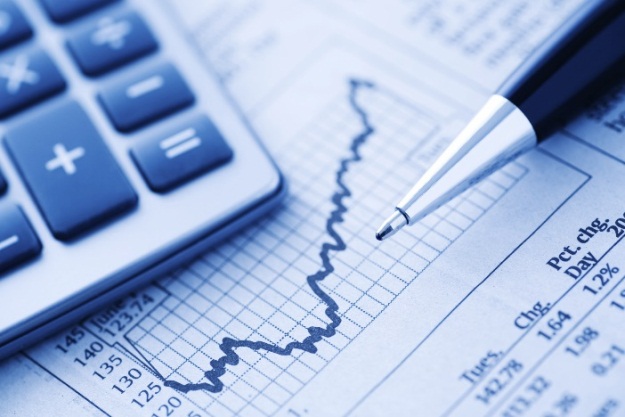 Add Content
添加内容
在此框中选择粘贴，并选择只保留文字。您的内容打在这里，或者通过复制您的文本后，在此框
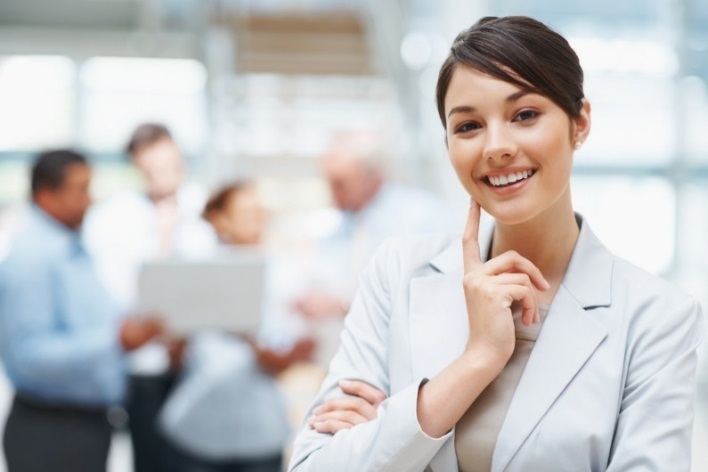 2.
3
1
special product for original idea
在此框中选择粘贴，并选择只保留文字。您的内容打在这里
，或者通过复制您的文本后，在此框
special product for original idea
在此框中选择粘贴，并选择只保留文字。您的内容打在这里
，或者通过复制您的文本后，在此框
special product for original idea
在此框中选择粘贴，并选择只保留文字。您的内容打在这里
，或者通过复制您的文本后，在此框
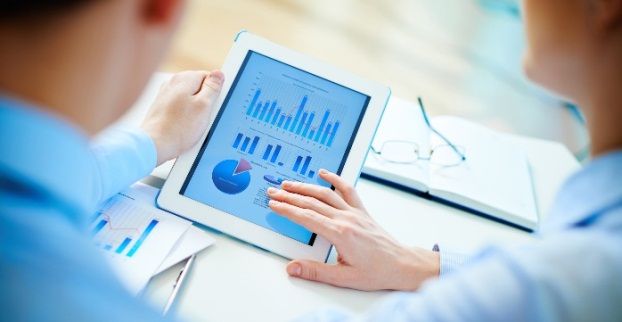 增强提高｜OVERVIEW
01
02
添加标题
添加标题
01
添加你的饿内容文字，添加你的饿内容文字，添加你的饿
添加你的饿内容文字，添加你的饿内容文字，添加你的饿
OVERVIEW
04
02
添加内容
04
03
添加标题
添加标题
03
添加你的饿内容文字，添加你的饿内容文字，添加你的饿
添加你的饿内容文字，添加你的饿内容文字，添加你的饿
[Speaker Notes: 版权声明：300套精品模板商业授权，请联系【锐旗设计】:https://9ppt.taobao.com，专业PPT老师为你解决所有PPT问题！]
管理方面｜OVERVIEW
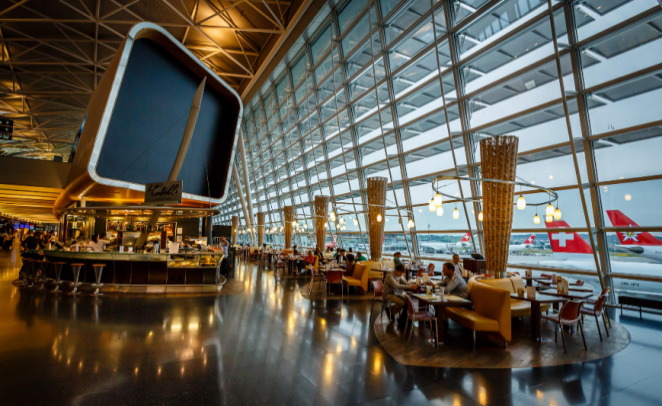 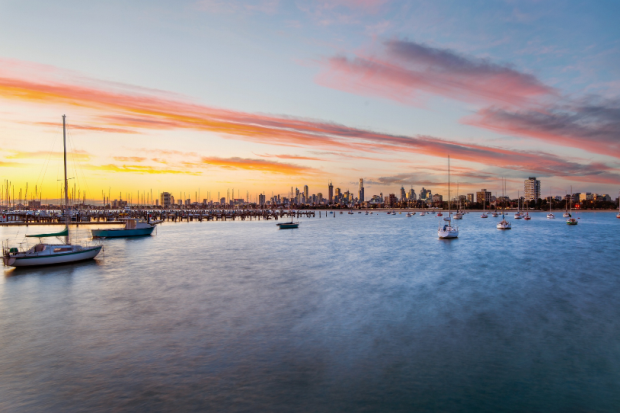 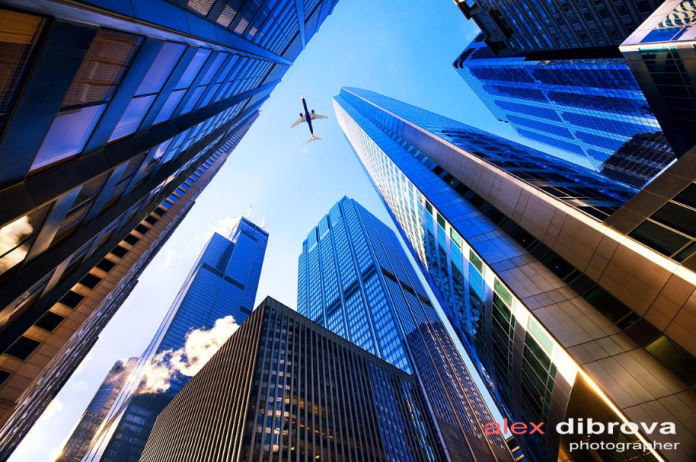 02
03
01
添加内容
添加内容
添加内容
添加你的饿内容文字，添加你的饿内容文字，添加你的饿
添加你的饿内容文字，添加你的饿内容文字，添加你的饿
添加你的饿内容文字，添加你的饿内容文字，添加你的饿
您的内容打在这里，或者通过复制您的文本后，在此框中选择粘贴，并选择只保留文字。您的内容打在这里，或者通过复制您的文本后，
[Speaker Notes: 版权声明：300套精品模板商业授权，请联系【锐旗设计】:https://9ppt.taobao.com，专业PPT老师为你解决所有PPT问题！]
添加内容｜OVERVIEW
添加标题
添加标题
添加标题
添加标题
添加标题
添加标题
添加标题
添加你的饿内容文字，添加你的饿内容文字，添加你的饿
添加你的饿内容文字，添加你的饿内容文字，添加你的饿
添加你的饿内容文字，添加你的饿内容文字，添加你的饿
添加内容
添加内容
添加内容
添加内容｜OVERVIEW
90%
75%
添加标题
Idea
添加你的饿内容文字，添加你的饿内容文字，添加你的饿
添加你的饿内容文字，添加你的饿内容文字，添加你的饿
80%
60%
添加你的饿内容文字，添加你的饿内容文字，添加你的饿
添加你的饿内容文字，添加你的饿内容文字，添加你的饿
添加标题
Idea
添加标题
Idea
75%
90%
周期完成
添加标题
Idea
周期完成
[Speaker Notes: 版权声明：300套精品模板商业授权，请联系【锐旗设计】:https://9ppt.taobao.com，专业PPT老师为你解决所有PPT问题！]
添加内容｜OVERVIEW
您的内容打在这里，或者通过复制您的文本后，在此框中选择粘贴，并选择只保留文字。您的内容打在这里，或者通过复制您的文本后，
添加标题
您的内容打在这里，或者通过复制您的文本后，在此框中选择粘贴，并选择只保留文字。您的内容打在这里，或者通过复制您的文本后，
添加标题
您的内容打在这里，或者通过复制您的文本后，在此框中选择粘贴，并选择只保留文字。您的内容打在这里，或者通过复制您的文本后，
添加标题
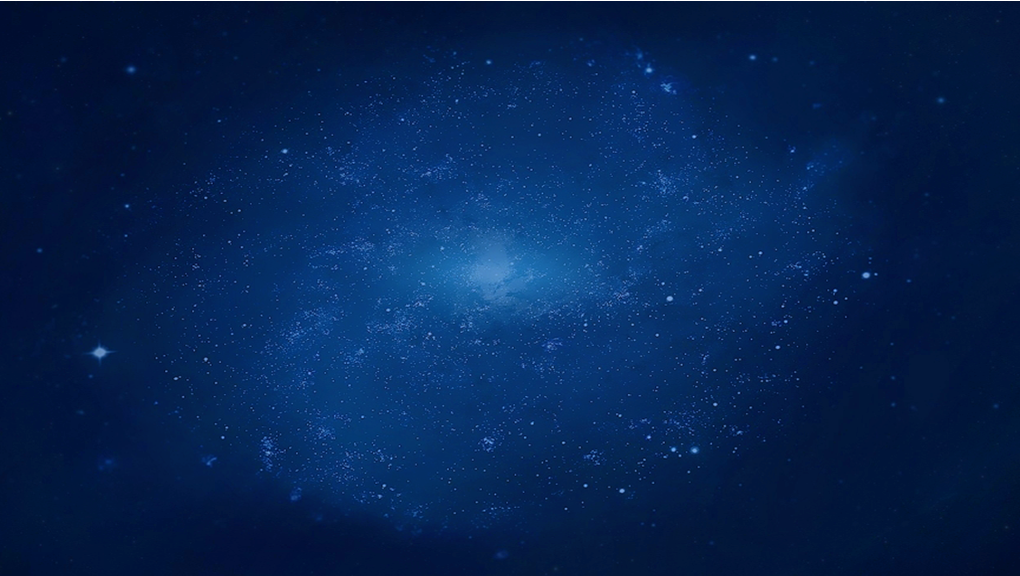 公司名称｜OVERVIEW
您的内容打在这里，或者通过复制您的文本后，在此框中选择粘贴，并选择只保留
FOREWORD
计划概述
您的内容打在这里，或者通过复制您的文本后，在此框中选择粘贴，并选择只保留
FOREWORD
05
营业额提高
FOREWORD
您的内容打在这里，或者通过复制您的文本后，在此框中选择粘贴，并选择只保留
努力方向
OVERVIEW
明年计划
FOREWORD
您的内容打在这里，或者通过复制您的文本后，在此框中选择粘贴，并选择只保留
努力方向
FOREWORD
您的内容打在这里，或者通过复制您的文本后，在此框中选择粘贴，并选择只保留
努力方向
[Speaker Notes: 版权声明：300套精品模板商业授权，请联系【锐旗设计】:https://9ppt.taobao.com，专业PPT老师为你解决所有PPT问题！]
内容概述｜OVERVIEW
01
02
03
Add Content
Add Content
Add Content
在此框中选择粘贴，并选择只保留文字。您的内容打在这里，或者通过复制您的文本后，在此框
在此框中选择粘贴，并选择只保留文字。您的内容打在这里，或者通过复制您的文本后，在此框
在此框中选择粘贴，并选择只保留文字。您的内容打在这里，或者通过复制您的文本后，在此框
您的内容打在这里，或者通过复制您的文本后，在此框中选择粘贴，并选择只保留文字。您的内容打在这里，或者通过复制您的文本后，
添加内容｜OVERVIEW
Add Content
添加内容
在此框中选择粘贴，并选择只保留文字。您的内容打在这里，或者通过复制您的文本后，在此框
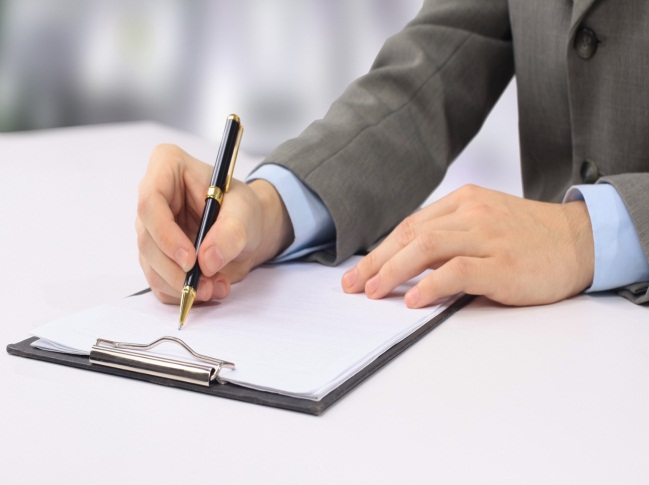 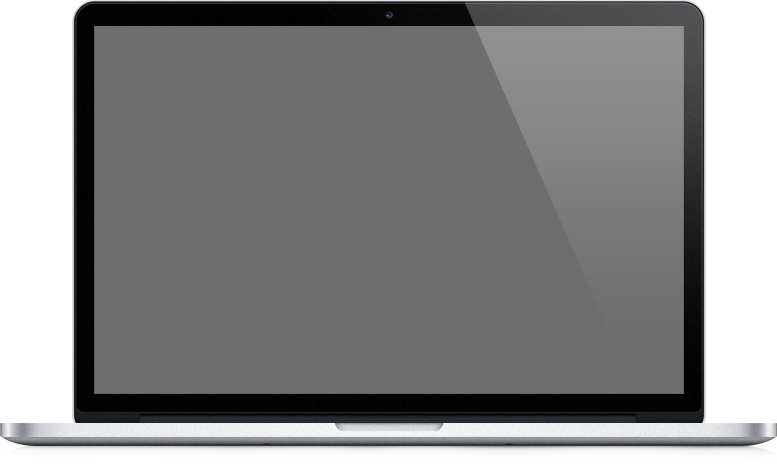 Product price
2.
3
1
special product for original idea
dibuat dari  pemikiran yang segar  kami
nggulan dibanding product lain.
special product for original idea
dibuat dari  pemikiran yang segar  kami
nggulan dibanding product lain.
special product for original idea
dibuat dari  pemikiran yang segar  kami
nggulan dibanding product lain.
营业额提升｜OVERVIEW
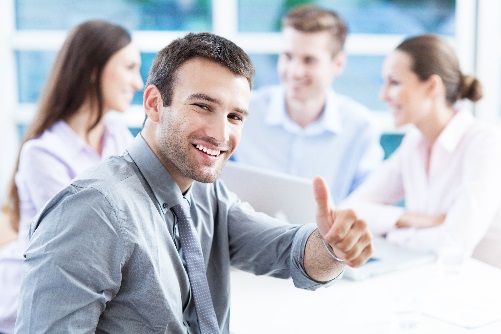 01
添加内容
02
添加内容
03
添加内容
04
添加内容
团队融合｜OVERVIEW
A添加内容
B添加内容
添加你的饿内容文字，添加你的饿内容文字，添加你的饿
添加你的饿内容文字，添加你的饿内容文字，添加你的饿
D添加内容
C添加内容
添加你的饿内容文字，添加你的饿内容文字，添加你的饿
添加你的饿内容文字，添加你的饿内容文字，添加你的饿
您的内容打在这里，或者通过复制您的文本后，在此框中选择粘贴，并选择只保留文字。您的内容打在这里，或者通过复制您的文本后，
[Speaker Notes: 版权声明：300套精品模板商业授权，请联系【锐旗设计】:https://9ppt.taobao.com，专业PPT老师为你解决所有PPT问题！]
提高效率｜OVERVIEW
增长
添加内容
添加你的饿内容文字，添加你的饿内容文字，添加你的饿
添加内容
添加内容
添加你的饿内容文字，添加你的饿内容文字，添加你的饿
添加内容
添加内容
添加你的饿内容文字，添加你的饿内容文字，添加你的饿
添加内容
添加内容
添加你的饿内容文字，添加你的饿内容文字，添加你的饿
添加内容｜OVERVIEW
01添加内容
02添加内容
01
02
添加你的饿内容文字，添加你的饿内容文字，添加你的饿
添加你的饿内容文字，添加你的饿内容文字，添加你的饿
04
03
04添加内容
03添加内容
添加你的饿内容文字，添加你的饿内容文字，添加你的饿
添加你的饿内容文字，添加你的饿内容文字，添加你的饿
您的内容打在这里，或者通过复制您的文本后，在此框中选择粘贴，并选择只保留文字。您的内容打在这里，或者通过复制您的文本后，
添加内容｜OVERVIEW
01添加内容
01添加内容
添加你的饿内容文字，添加你的饿内容文字，添加你的饿
添加你的饿内容文字，添加你的饿内容文字，添加你的饿
01添加内容
添加你的饿内容文字，添加你的饿内容文字，添加你的饿
01添加内容
添加你的饿内容文字，添加你的饿内容文字，添加你的饿
01添加内容
添加你的饿内容文字，添加你的饿内容文字，添加你的饿
您的内容打在这里，或者通过复制您的文本后，在此框中选择粘贴，并选择只保留文字。
[Speaker Notes: 版权声明：300套精品模板商业授权，请联系【锐旗设计】:https://9ppt.taobao.com，专业PPT老师为你解决所有PPT问题！]
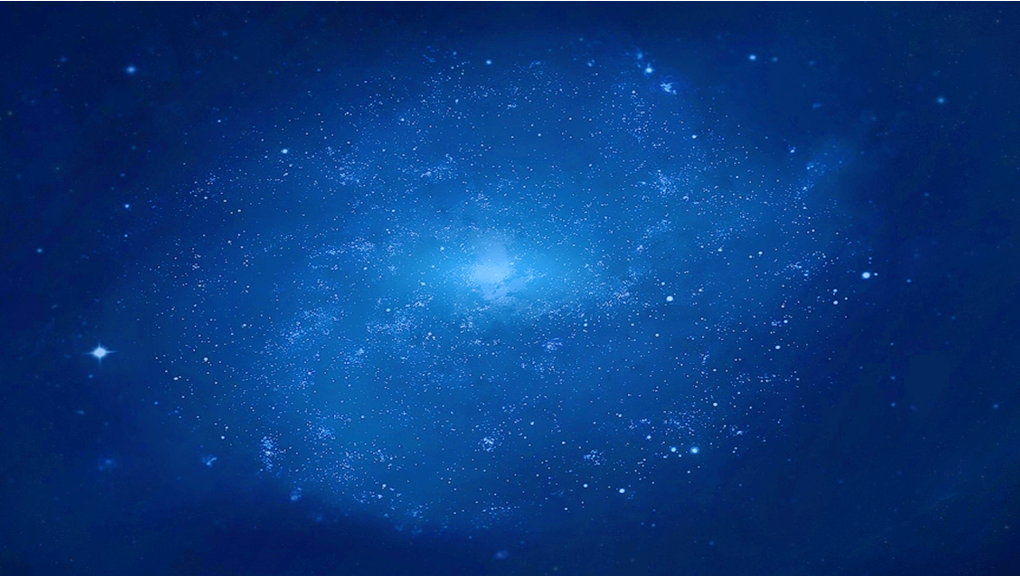 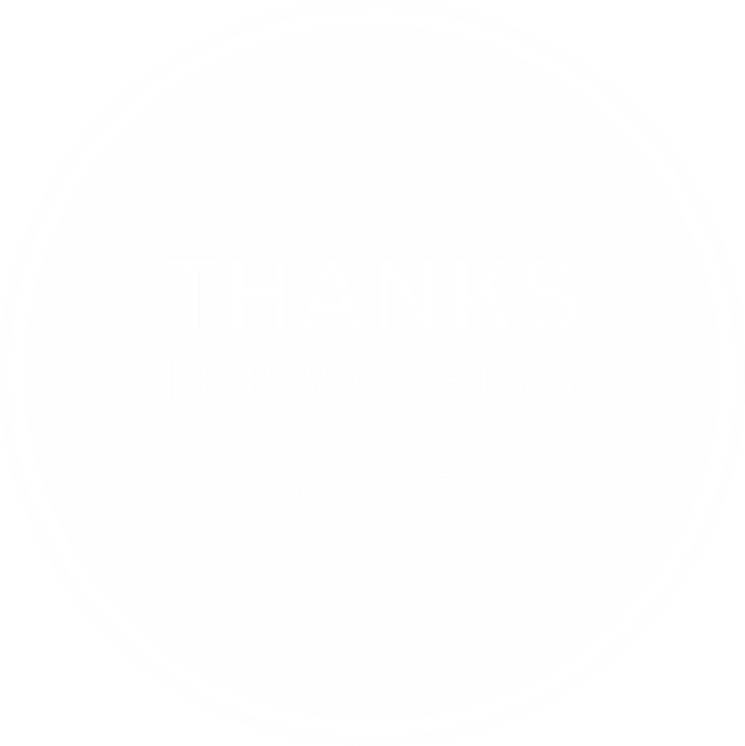 [Speaker Notes: 版权声明：300套精品模板商业授权，请联系【锐旗设计】:https://9ppt.taobao.com，专业PPT老师为你解决所有PPT问题！]